San Diego Gas & ElectricSummer Saver EvaluationFreeman, Sullivan & CoJuly 25, 2012
[Speaker Notes: Housekeeping

Introduce EPRI and FSC
Recording session, etc.
Welcome, have everyone introduce themselves to see who is there
Want to focus on your comments questions… please ask questions throughout]
Program Overview
AC load control program with switches only
Commercial and residential customers
Customers cannot override
Payments based on cycling option and weekend availability
Page 1
Program Payments
Residential (average 3.8 tons per AC)
100%: $49.00 per ton
50%:   $11.50 per ton
Commercial (average 3.6 tons per AC)
50%: $15.00 per ton
30%: $ 9.00 per ton
Each customer gets $10 for weekend availability
Credits are applied annually
Page 2
Estimating Program Impacts
The objective is to determine the impact of an event-based DR program
We must model a premise’s hourly usage to predict what a premise’s usage would have been in the absence of the program
In an ideal setting we would use a randomized control group
In the absence of a control group, we can turn to alternate methods such as:
Regression
Day matching
Baselines
Page 3
Modeling A Premise’s Hourly Load
A good model accurately predicts a premise’s usage on event like days
Page 4
Challenges
Absence of hot non-event days
Page 5
Challenges
On September 8th  there was a power outage
Sep 9th  was a much cooler event day, with average temp of 73
Page 6
Analysis Methodology Residential
Individual customer regressions
Used SmartMeter data from 770 residential customers
Controlled for weather and occupancy patterns
Hourly variables designed to pick up occupancy patterns
Weighted averages of previous hours temperatures to pick up weathers impact
Page 7
Analysis Methodology Commercial
The commercial ex post analysis used day matching because individual customer regressions failed to accurately model load
Same day adjustments were used
Ex ante involves a simple regression of impacts on a temperature variable  



Incorporated 2010 data
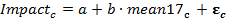 Page 8
Ex Post Load Impacts
There were 6 events in 2011
At its 2011 Peak on Sep 7th,  the program provided an average of 24 MW during the 2-6 PM Event
19 MW from residential customers
5 MW for commercial customers
Excluding anomalous days, 2010 and 2011 ex post impacts were very similar
Page 9
Ex Ante
Residential 
Delivers 14 MW and 12 MW on a typical Event Day in 1-in-10 and 1-in-2 weather years respectively
Delivers  24 MW  under the most extreme weather conditions
Commercial 
Delivers 5.1 MW and 4.6 MW on a typical event day in 1-in-10 and 1-in-2 weather years respectively
Delivers  6.2 MW  under the most extreme weather conditions
Enrollment is expected to be stable for the foreseeable future
Page 10